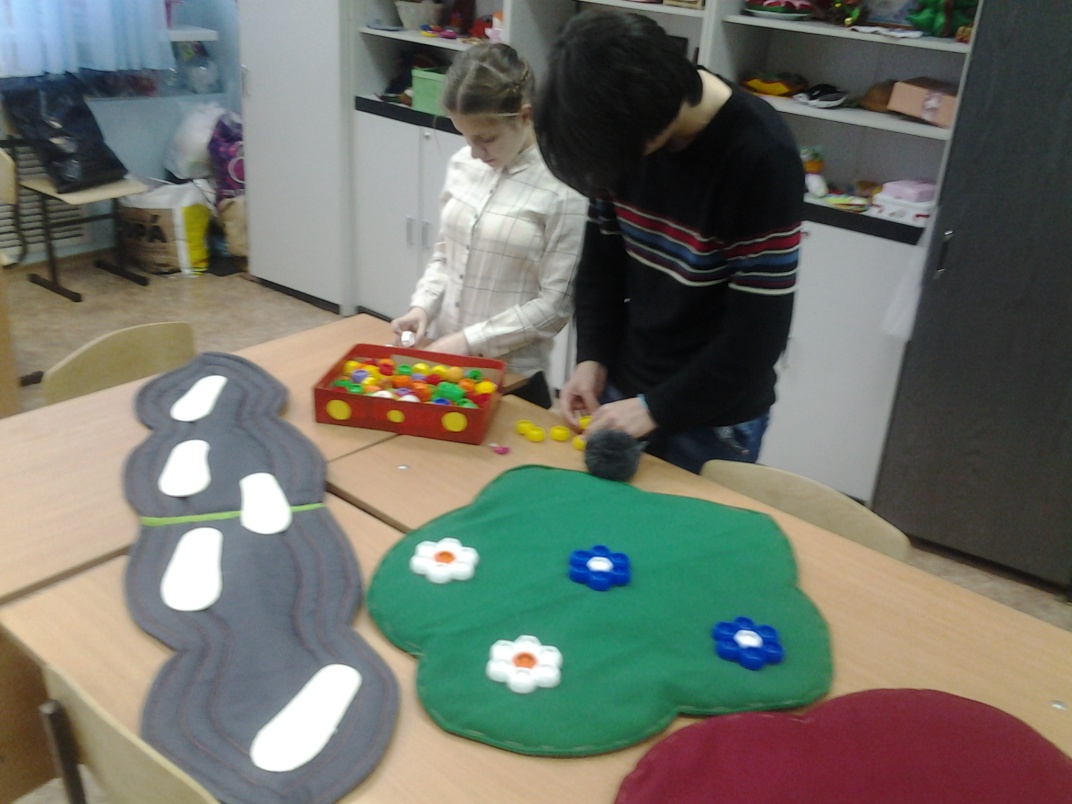 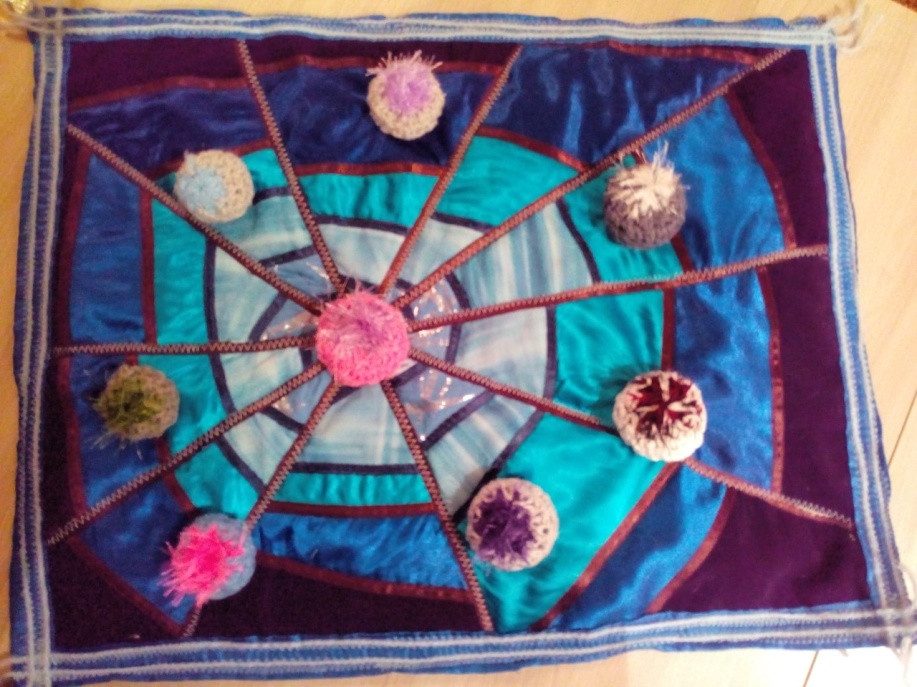 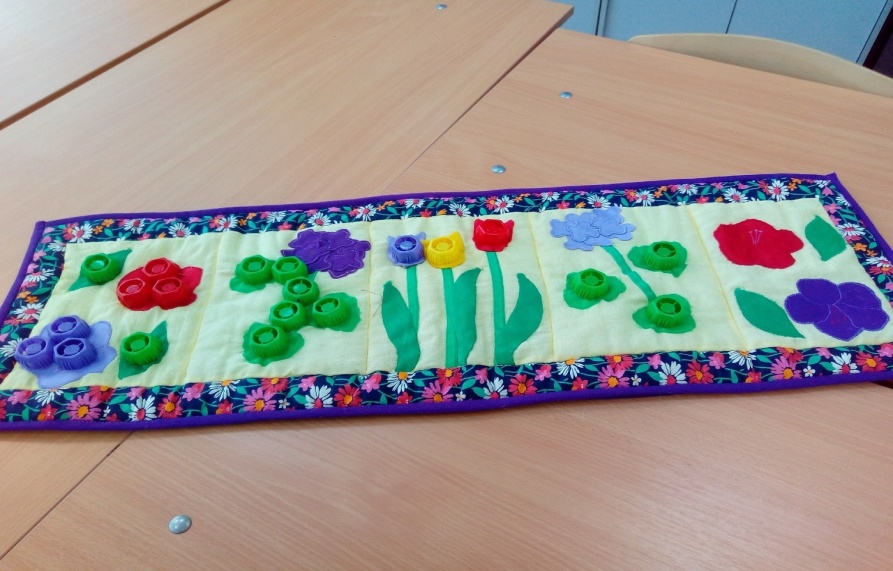 «ПО ДОРОЖКАМ ДОБРА»
СОЦИАЛЬНЫЙ ПРОЕКТ
На территории г.п. Пойковский проживают около  800 людей с ограниченными возможностями здоровья, из них 300 молодых людей в возрасте от 14 до 35 лет, которые прошли медико-социальную экспертизу и получили индивидуальный план реабилитации
Почему  мы   это делаем?Потому что  мы   хотим  помочь  семьям,  в которых  есть особенные дети. Проблема     семей  с  детьми  с ОВЗ зачастую  состоит  еще  и в том, что   в таких  семьях   отсутствует папа. Мужчины  зачастую   испугавшись  подобного «груза»   уходят  из  семьи. Мамы остаются  один на  один  со   своими проблемами. Естественно государство предусматривает   финансовую поддержку, но  не всегда   у таких  семей   хватает   средств    приобрести    нужные тренажеры  и вот  мы решили хоть как-то, в силу  своих возможностей, помочь  таким  семьям.
Мы  провели  исследование  в  сети на  предмет цен  на подобного  вида массажные  дорожки  и в среднем   ортопедическая  дорожка стоит  от 2 000 до  4 000 р.В принципе  цена приемлемая, но, все- таки  это цена, которую надо оплатить, а  бывает, так  что   деньги  необходимо  использовать на  другие  цели. Ведь мы  все  знаем,  что денег  много не  бывает (не  говоря  уже  об  обычных  семьях), а если семья   с особенным  ребенком, то  и разговор  нужно  вести  с особенного ракурса.
Целевая группа, на которуюнаправлен проект
Подростки и молодежь с  ОВЗ от 14 до 18 лет
Цель: за  5 месяцев   изготовить  5  массажных  дорожек  из   вторсырья и подарить  их 5-ти  благополучателям
Задачи:- нахождение  благополучателей;-организация  сбора   крышек;-подготовка  основ  под дорожки;-организация  инициативной группы добровольцев;- изготовление  массажных дорожек;-подведение  итогов;-трансляция  опыта.
Методы реализации проекта
Исследовательские: 
изучение  специального материала по изготовлению  массажных дорожек;
Аналитические методы:
анализ цен  на массажныедорожки; мониторинг   контингента на  наличие благополучателей; подведение  итогов
Практические:
организация инициативной группы; сбор  материалов  для  изготовления  дорожек; изготовления  массажных дорожек; передача готовых  дорожек благополучателям;
Информационные:
информационная  компания  по  сбору  крышечек; трансляция  опыта
РЕЗУЛЬТАТЫ
КОЛИЧЕСТВЕННЫЕ:
-Изготовлено 10 дорожек;
-Привлечено к добровольческой  деятельности  в рамках  проекта 10 новичков-добровольцев из числа    неорганизованных  подростков  и 5  одиноких  пенсионеров; 
-Собрано около  5 000 пластиковых крышечек;
-Расширение   сети  социального партнерства, за  счет выхода  на  районный  уровень: 5  массажных дорожек будут вручены  благополучателям  из  сп Сингапай, сп Каркатеевы  и сп Лемпино  на  районном Фестивале  семейного  волонтерства  в июле.

КАЧЕСТВЕННЫЕ: У  ребят,  привлеченных   к  подобной деятельности  появляется  активная  жизненная позиция, они,   понимая, что  делают полезное  дело, становятся   более   терпимыми к  социуму  и  естественным  образом    происходит  их  адаптация в  современном  мире.  Дети  с  ОВС понимают,  что они  не одни  в   этом  мире   и есть люди, которые   будут   с ними   дружить и  заботиться   о них.
СОЦИАЛЬНЫЕ ПАРТНЕРЫ
-Общество инвалидов Нефтеюганского района;
- Реабилитационный  центр «Дельфин», гп Пойковский;
-  Бюджетное учреждение Ханты-Мансийского автономного округа – Югры «Нефтеюганский районный комплексный центр социального обслуживания населения»;
- Совет ветеранов гп Пойковский;
-НРМ БУ ДО «Центр развития детей  и юношества»;
- газета «Югорское обозрение»;
- ООО ТРК «Сибирь» (телеканал).
БЛАГОДАРИМ  ЗА  ВНИМАНИЕ!
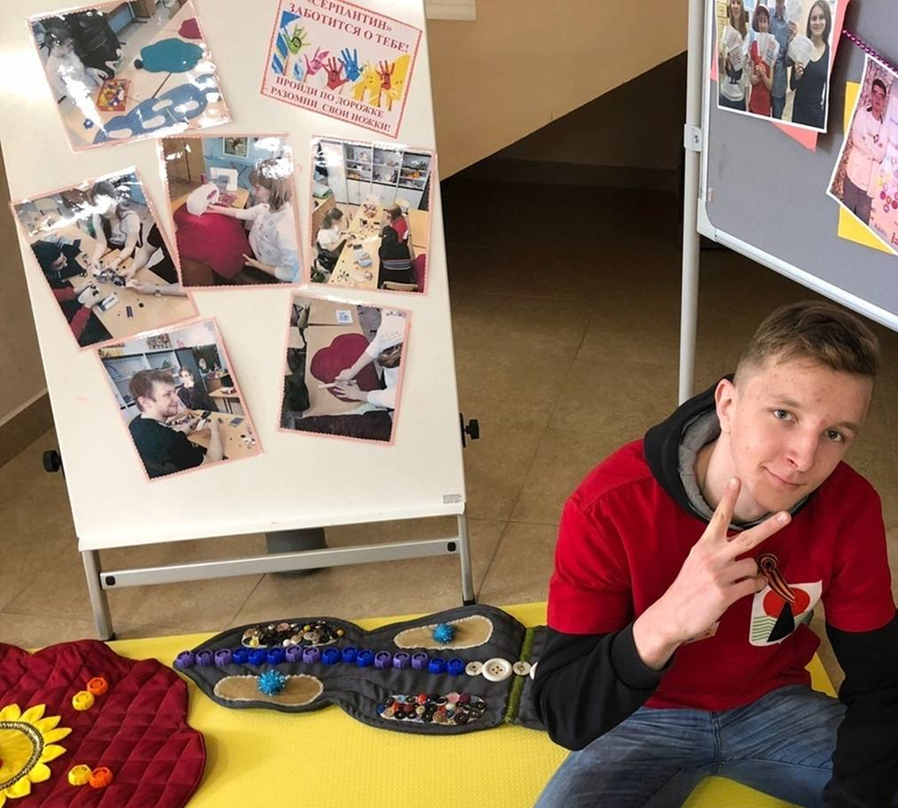